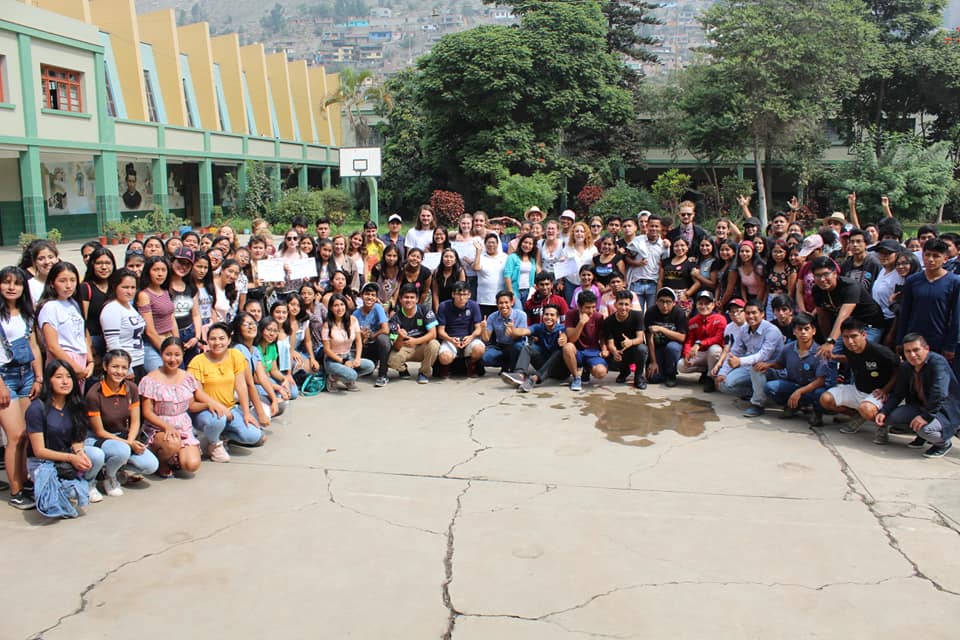 Partnerschaft Juventud                                               Luis Ángel Briceño Eca
¿Cuál es el modelo de vida que se le impone a los y las jóvenes?
Contexto
Educación
Economía
Sociedad
índice educativo
Surge como una respuesta
Trabajo
Problemas Sociales
Empleo, informalidad, explotación laboral
Inseguridad Transversal - Migración Nacional e Internacional Pobreza
Existe educación Clasista, un negocio, no hay investigación, educación sin vocación sino donde puedo trabajar
Jóvenes libres, sujetos de derechos, capaces de ser protagonistas de su propia historia, comprometidos con su entorno y su identidad.
¿Cuál es la situación de los Jóvenes?
Identificación Cultural
Salud
Politica
Comunicación
Altamente conectados por las redes sociales
No hay salud reproductiva
desconfianza en la politica  y el gobierno
Carencen de identificación con su entorno
Camino de los jóvenes en la Partnerschaft
2017
2018
2019
2020
2021
Perú
ALEMANIA
Proceso de la Partnerschaft Juventud Perú
2017
2018 - 2019
2020
Incentivar la participación de los jóvenes a través de una metodología IMPACT
Jóvenes motivados participan en proyectos en donde realmente están interesados (TINI)
Protagonizar la participación del jóvenes a través del involucramiento en sus Partner Parroquias
Retos existen en este momento…
Problema
Nuevos escenarios
Necesidad
Visibilizar la participación Juvenil para concretar acciones dentro de la pandemia
Jóvenes como ciudadanos  del mundo
Adultos buscando que los jóvenes piensen como adultos / Divorcio en la comunicación / ausencia de vínculos entre adultos y jóvenes
2020
2020
2021
Como fortalecer la participación de los jóvenes
Generar espacios
Escuchar sin prejuicios
Desaprender
Espacios propicios para el dialogo intergeneracional
Tanto joven y adulto debe tener una escucha en las mismas condiciones. Evitando crear un modelo de joven o adulto.
Construir una Partnerschaft entre jóvenes y adultos desde las realidades sociales y no desde mis propios interes.
Propuestas para incentivar el trabajo entre adultos y jóvenes
¿Cuántos Jóvenes tengo a mi alrededor?
problemáticas
Ideas
Trabajo colectivo
confianza
Fortalecer la participación a partir de ideas e intereses juveniles
Combinar las ideas con las problematicas sociales de mi sector, barrio, comunidad
Adultos y jóvenes deben realizar un trabajo colectivo
Establecer Vinculos de confianza entre jóvenes y adultos
Conclusiones
Sobre la realidad de los jóvenes
1
Tener claramente la situación de los jóvenes en el contexto historico (Perú – Alemania)
Evaluar los procesos de la Partnerschaft Juventud
2
Evaluar el camino de la partnerschaft Juventud en Perú y Alemania para fortalecer la participación de los jóvenes
Mejorar la participación
3
Fortalecer vinculos entre adultos y jóvenes, proceso de desaprender, mitigar el poder social
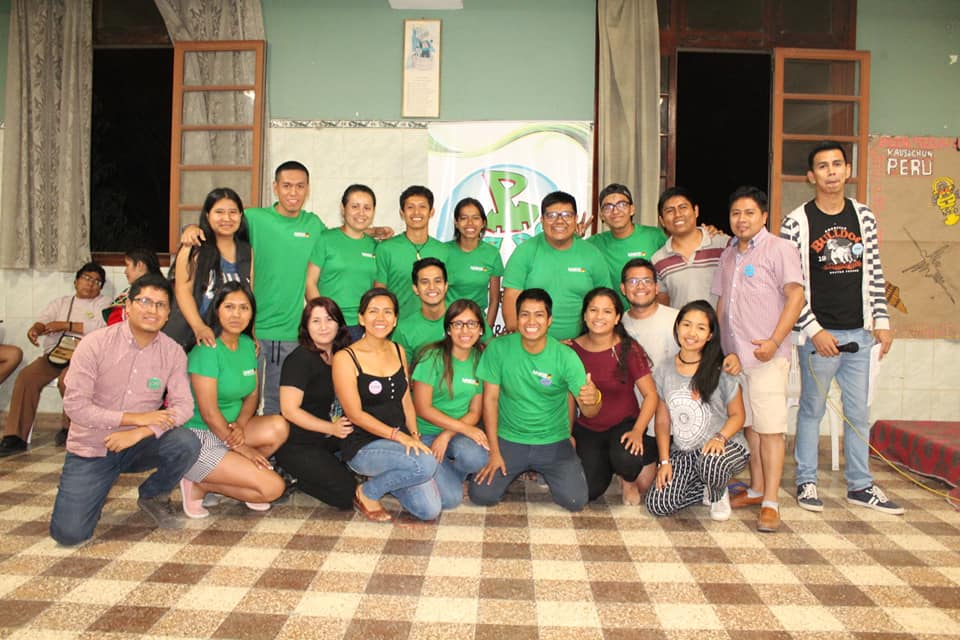 ¡GRACIAS!